Lendva
Lendva, szlovénia észak-keleti részén található város
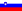 Közigazgatás
lendva
Lendva város a Pomurska régióban található Muravidék és szlovéniai magyarok központi települése.
népesség
Teljes népesség: 2954 fő Népsűrűség:93 fő/km²
Lendvai történelme
Jugoszlávia felbomlásával 1991-ben a független Szlovénia része lett. 2002-ben 11 151 lakosából 5653 szlovénnek, 3917 magyarnak, 86 cigánynak vallotta magát.
Lendva földrajzi helyzete
Lendva elhelyezkedése szlovéniába
Kilátás a vinarium kilátóból
Lendvai-patak
A település nevét a folyóról kapta amelynek a szláv Lendava (=ugar, parlag) főnévből származik
A lendvai vár
A Lendvai vár számos képpel, digitális videókkal, műemlékekkel csalogatja látogatóit.
Lendvai kultúr központ
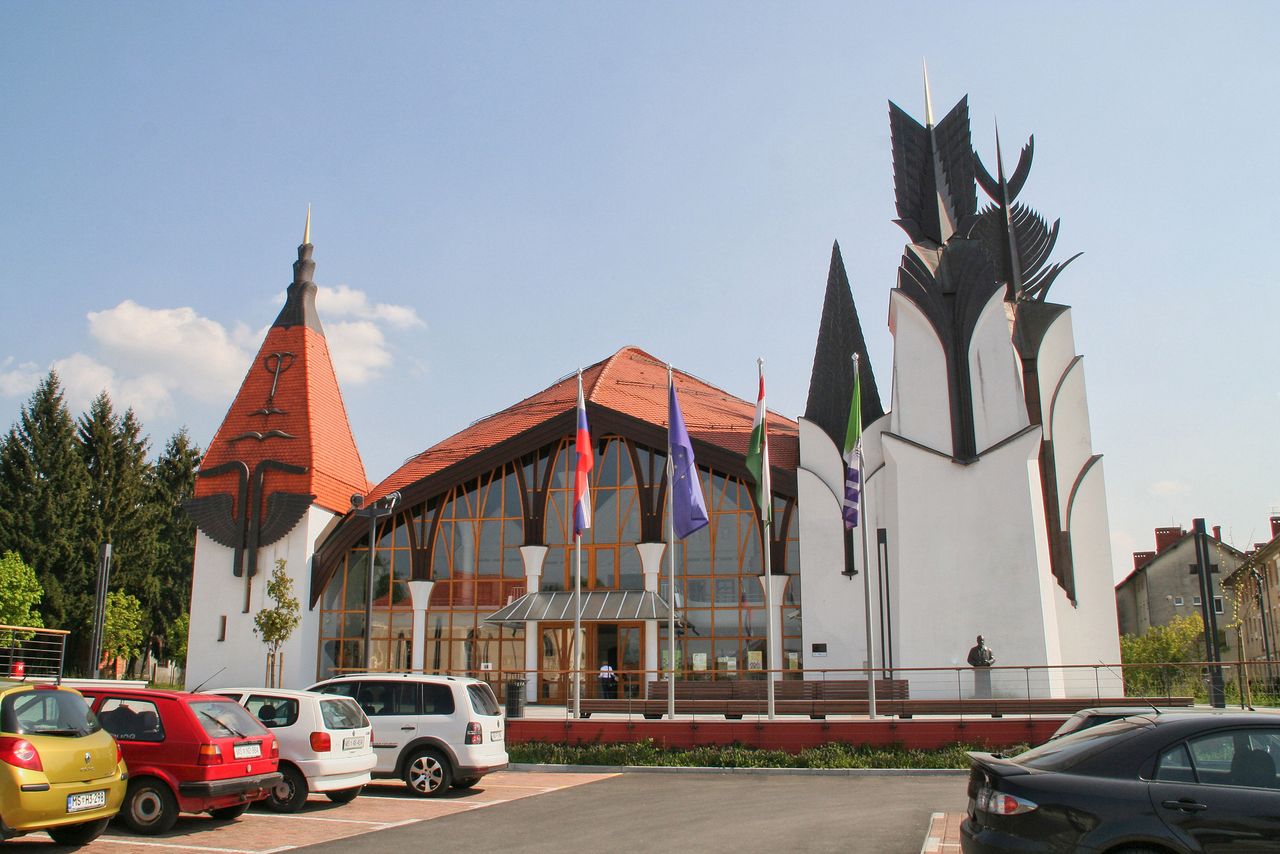 Lendva, Szlovénia kulturális fővárosa.
Terme Lendava
A Terme Lendava Lendva központjában található gyógyfürdő.
Templom -tér
A Templom téren található a Lendvai templom amely mellett a Szent István-szobrot is megtekinthetjük.